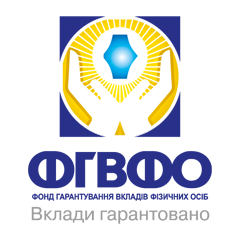 Обізнаність споживачів фінансових послуг України про систему гарантування вкладівДніпропетровська область2017Об’єм вибірки по області 161
Обізнаність щодо Фонду та його функцій в системі гарантування вкладів
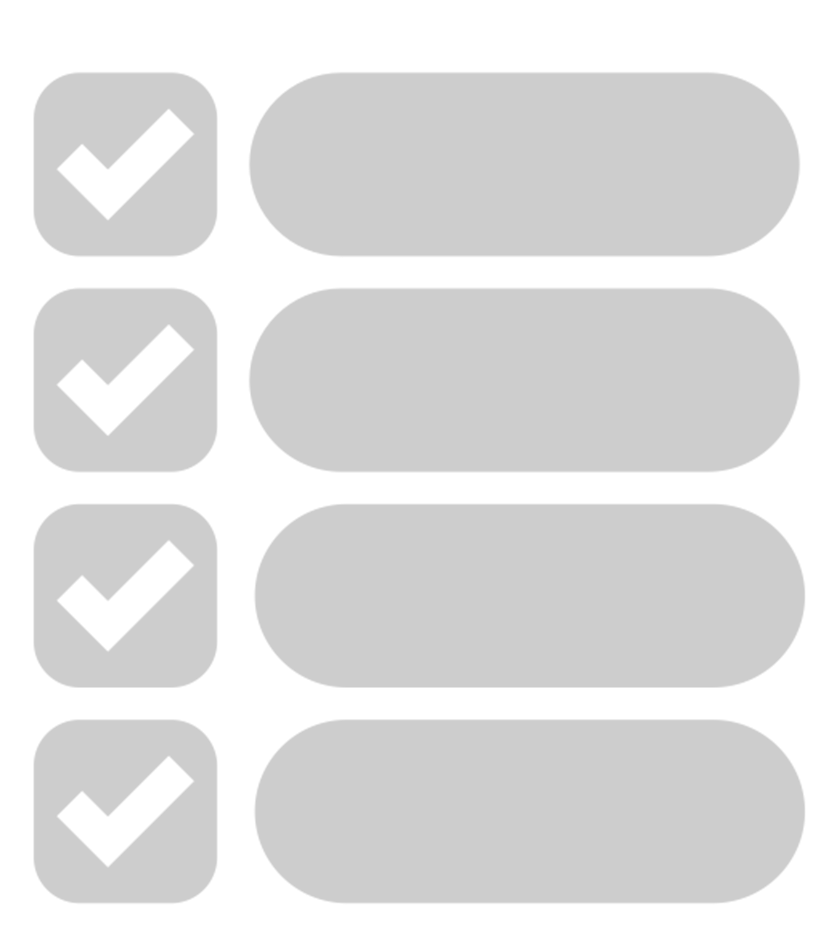 Статистично вище/нижче у порівнянні з показником по Україні загалом

Інші показники не відрізняються від загальноукраїнських
Слайд 2
Обізнаність щодо гарантування за видами вкладів (% правильних відповідей)
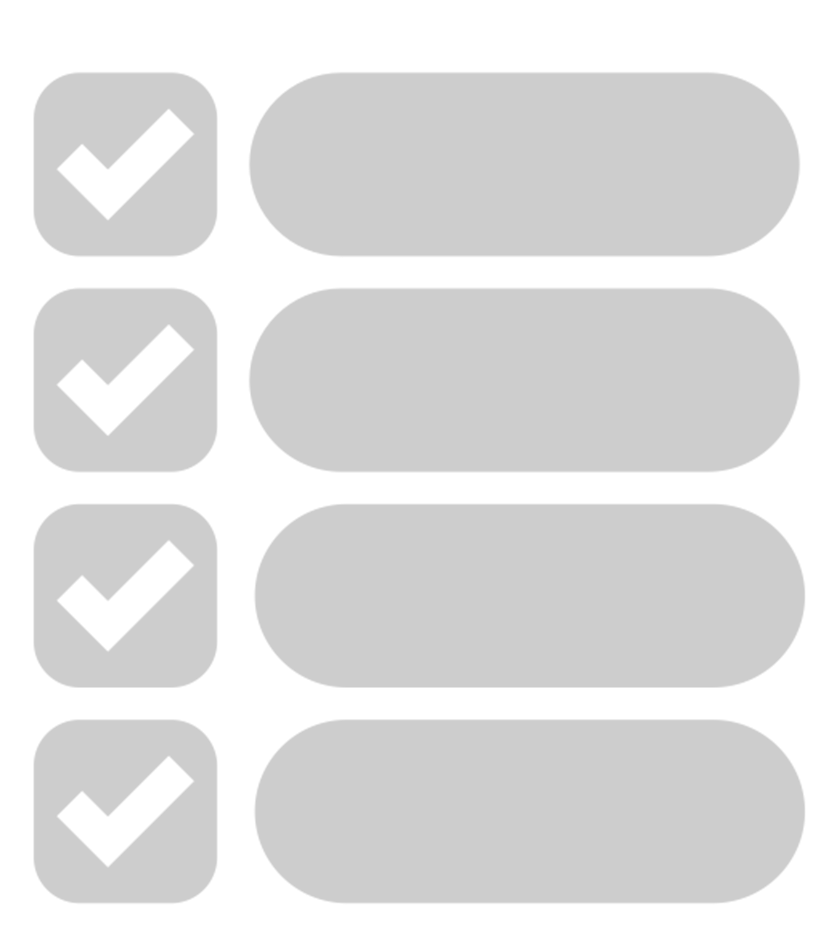 Статистично вище/нижче у порівнянні з показником по Україні загалом

Інші показники не відрізняються від загальноукраїнських
Слайд 3
Обізнаність щодо гарантування за видами фінансових установ
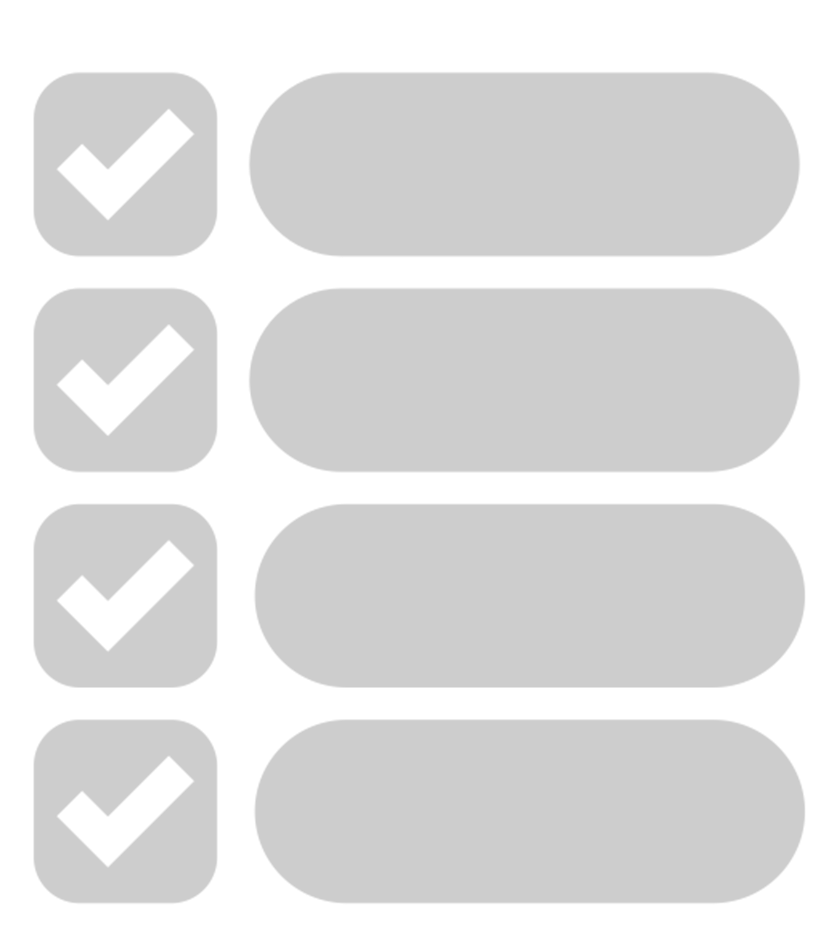 Статистично вище/нижче у порівнянні з показником по Україні загалом

Інші показники не відрізняються від загальноукраїнських
Слайд 4
Обізнаність про умови отримання відшкодування (% правильних відповідей)
Підстави виплати:
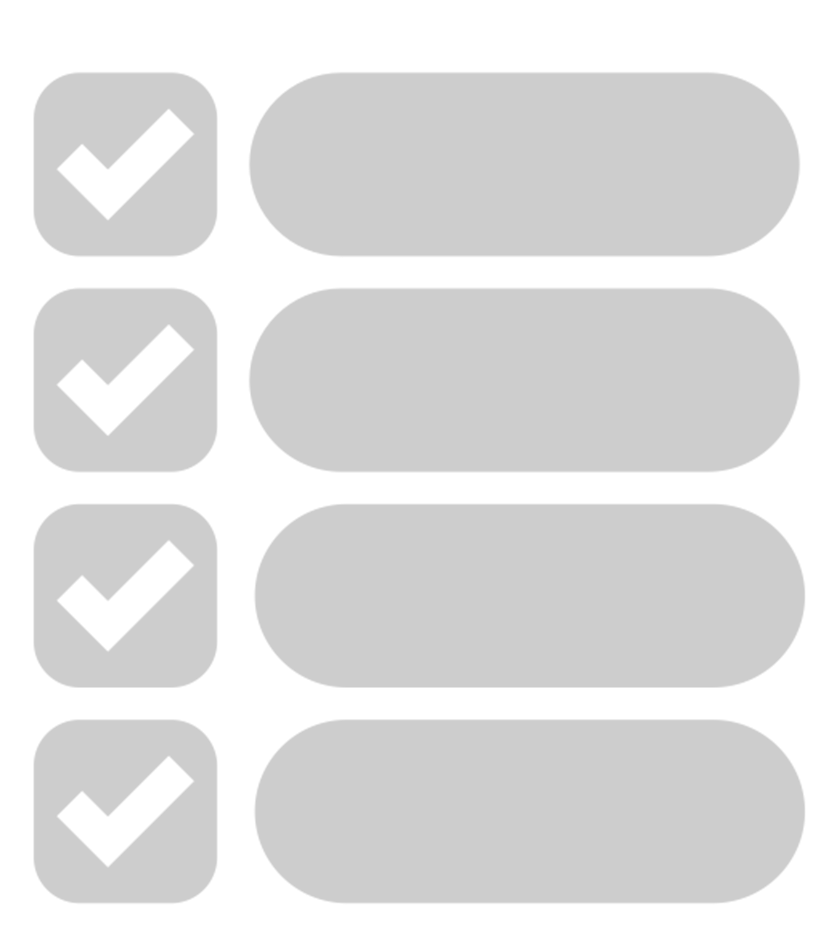 Можливість отримати кошти:
Статистично вище/нижче у порівнянні з показником по Україні загалом

Інші показники не відрізняються від загальноукраїнських
Слайд 5
Інформування про систему гарантування
Самооцінка знань
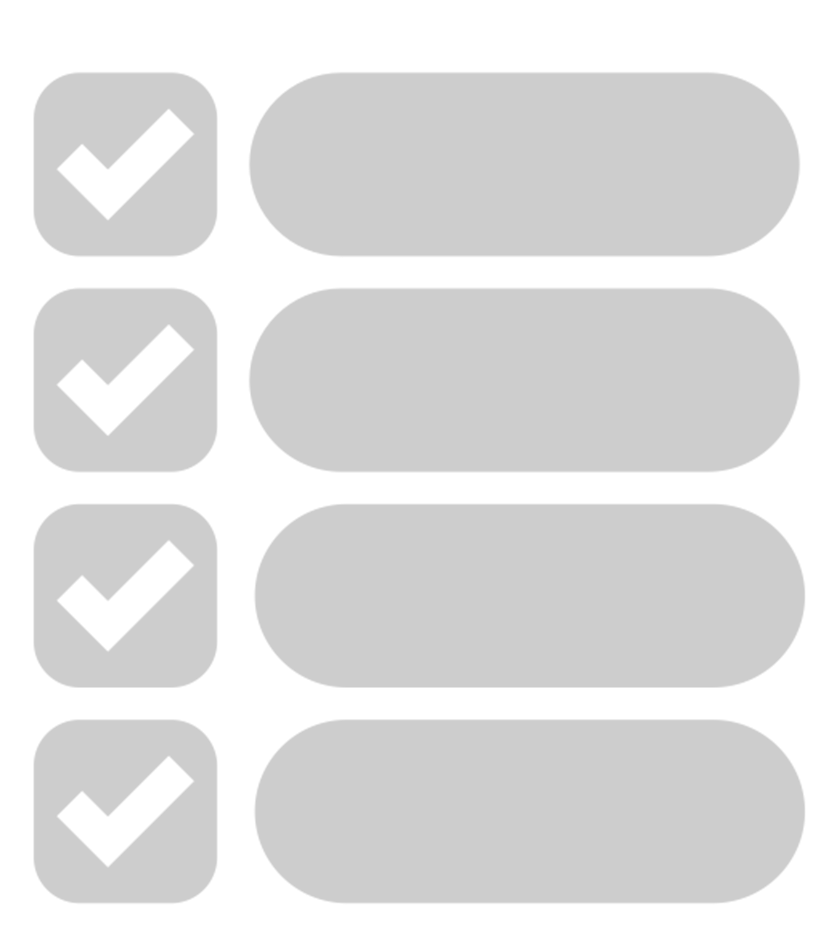 Бажаний спосіб отримання знань
Статистично вище/нижче у порівнянні з показником по Україні загалом

Інші показники не відрізняються від загальноукраїнських
Слайд 6
Фінансова поведінка
Розповсюдженість банківських продуктів
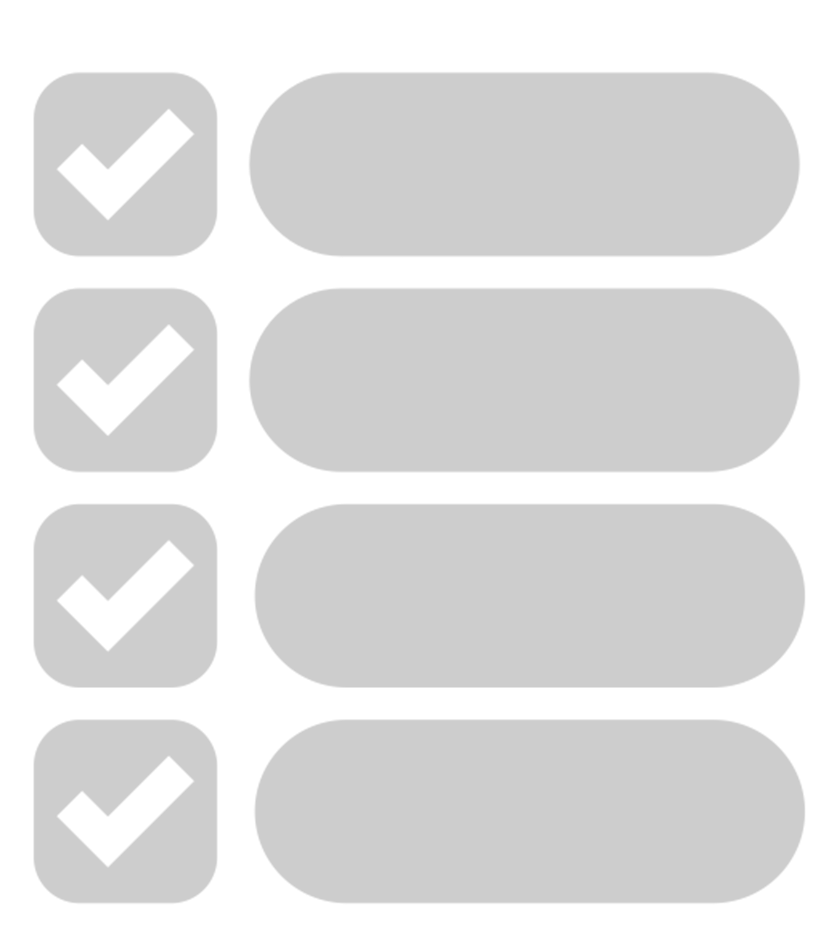 % заощаджень, що тримають у банку
Статистично вище/нижче у порівнянні з показником по Україні загалом

Інші показники не відрізняються від загальноукраїнських
Слайд 7
Взаємодія з банками
Увага до змісту договору
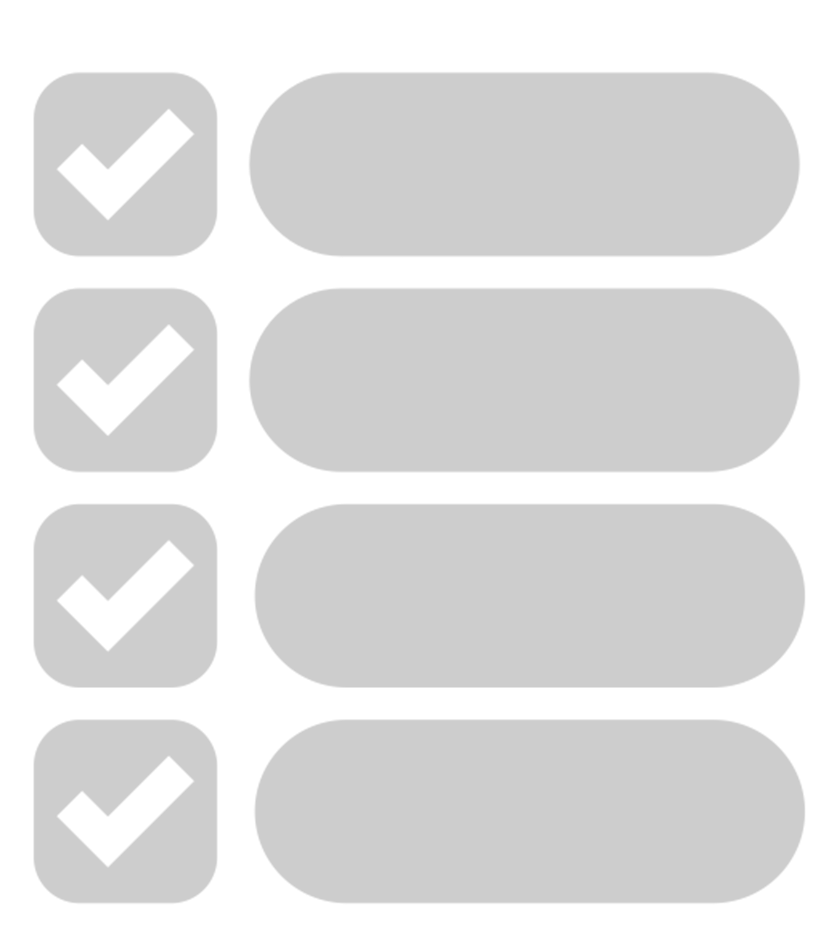 Увага при виборі банку для відкриття рахунку
Статистично вище/нижче у порівнянні з показником по Україні загалом

Інші показники не відрізняються від загальноукраїнських
Слайд 8